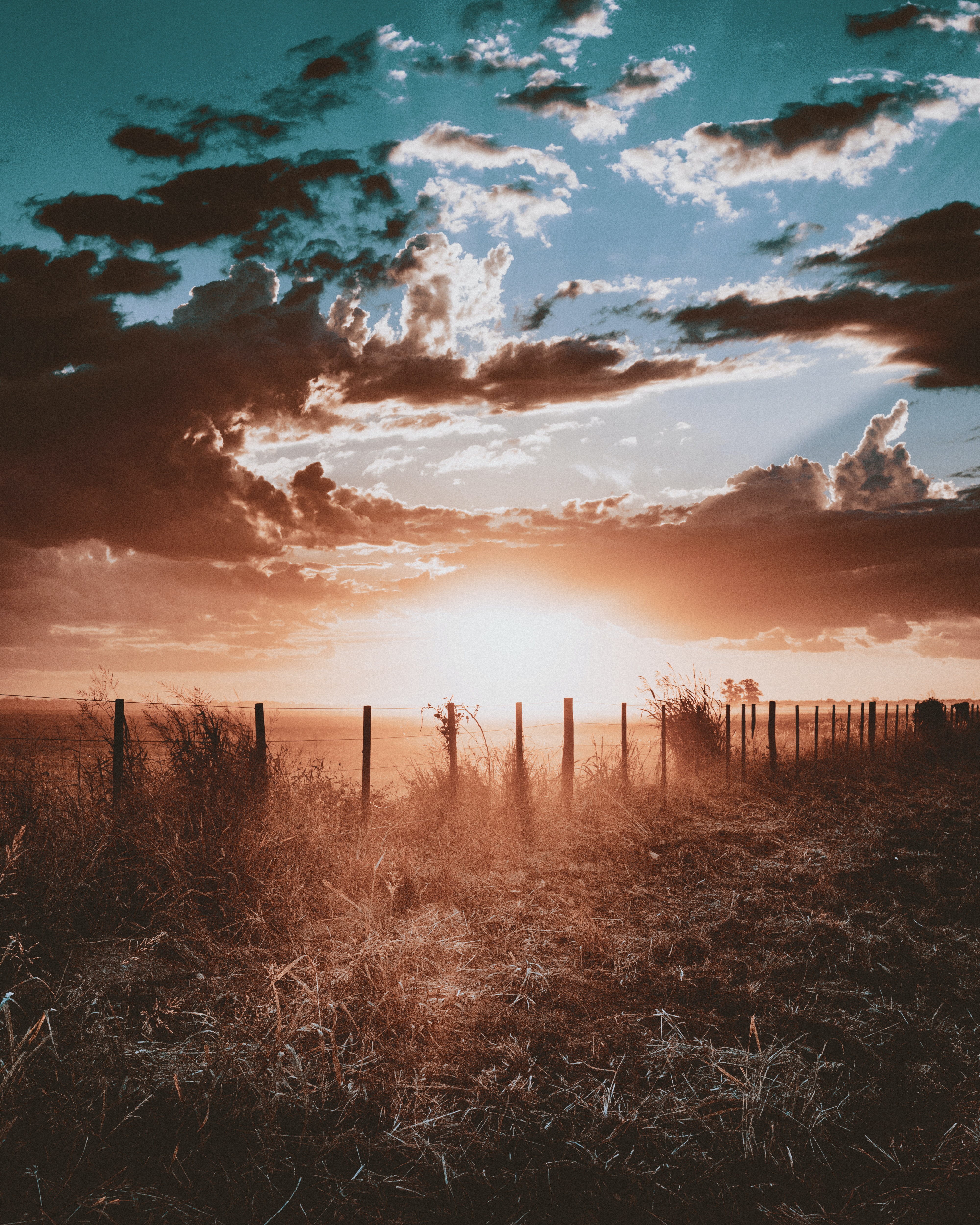 WAY OF DISCIPLESHIP: 
BECOMING LIKE CHRIST
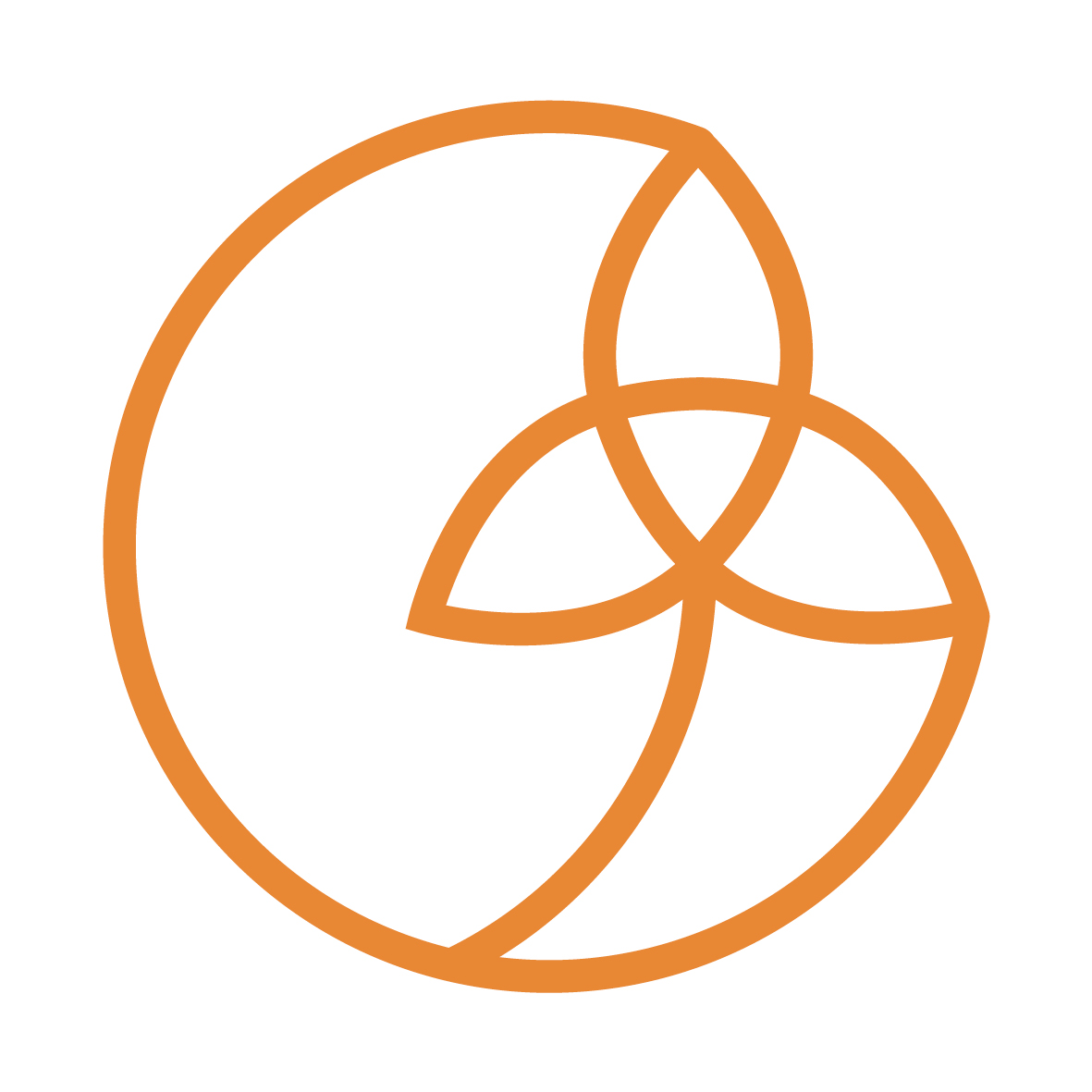 OPENING WORSHIP
Listen to the words
of the risen Christ:
peace be with you.
Come and see his hands
and the wound in his side:
peace be with you.
With the eyes of faith
are you ready to see?
Peace be with you.
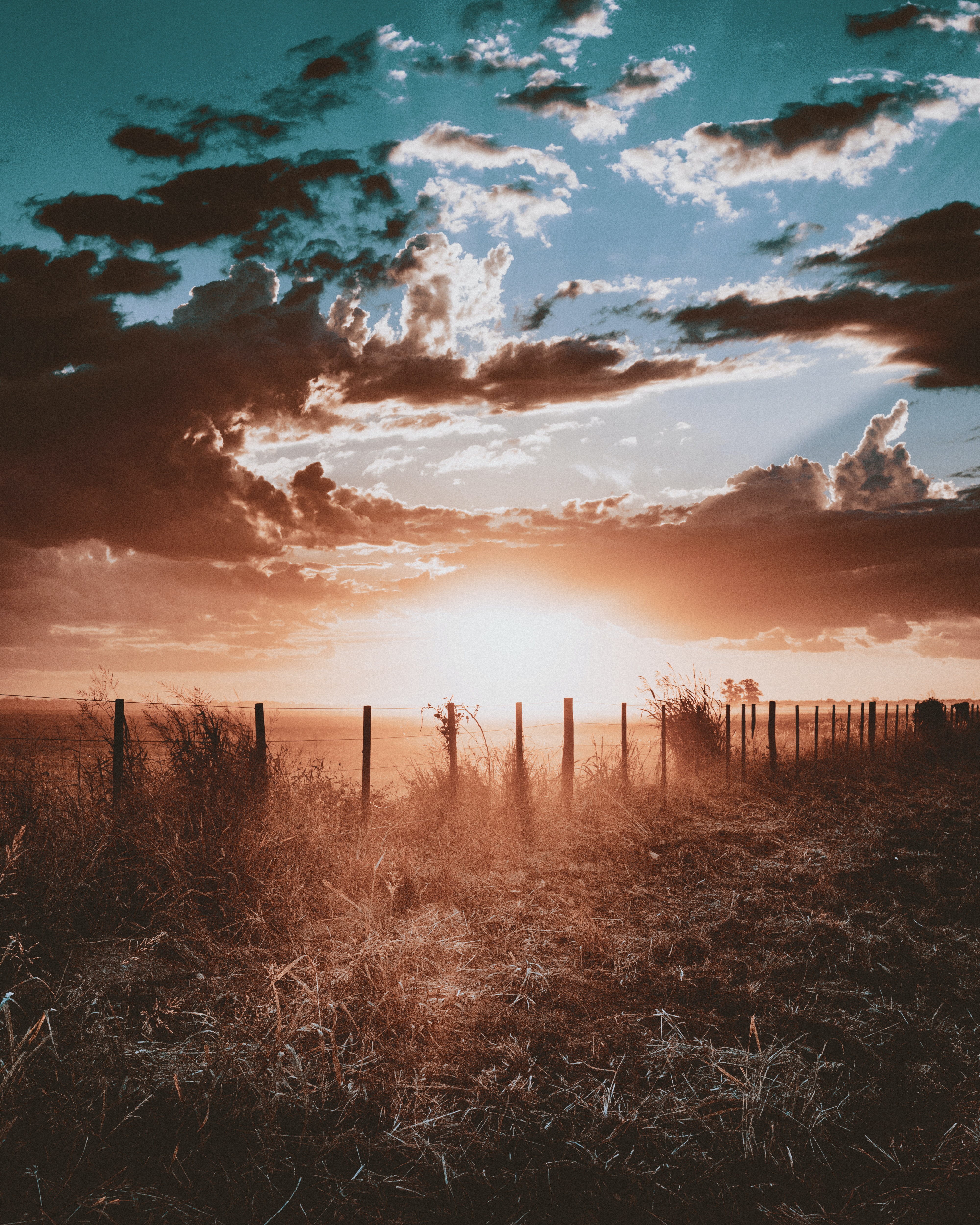 WAY OF DISCIPLESHIP: 
BECOMING LIKE CHRIST
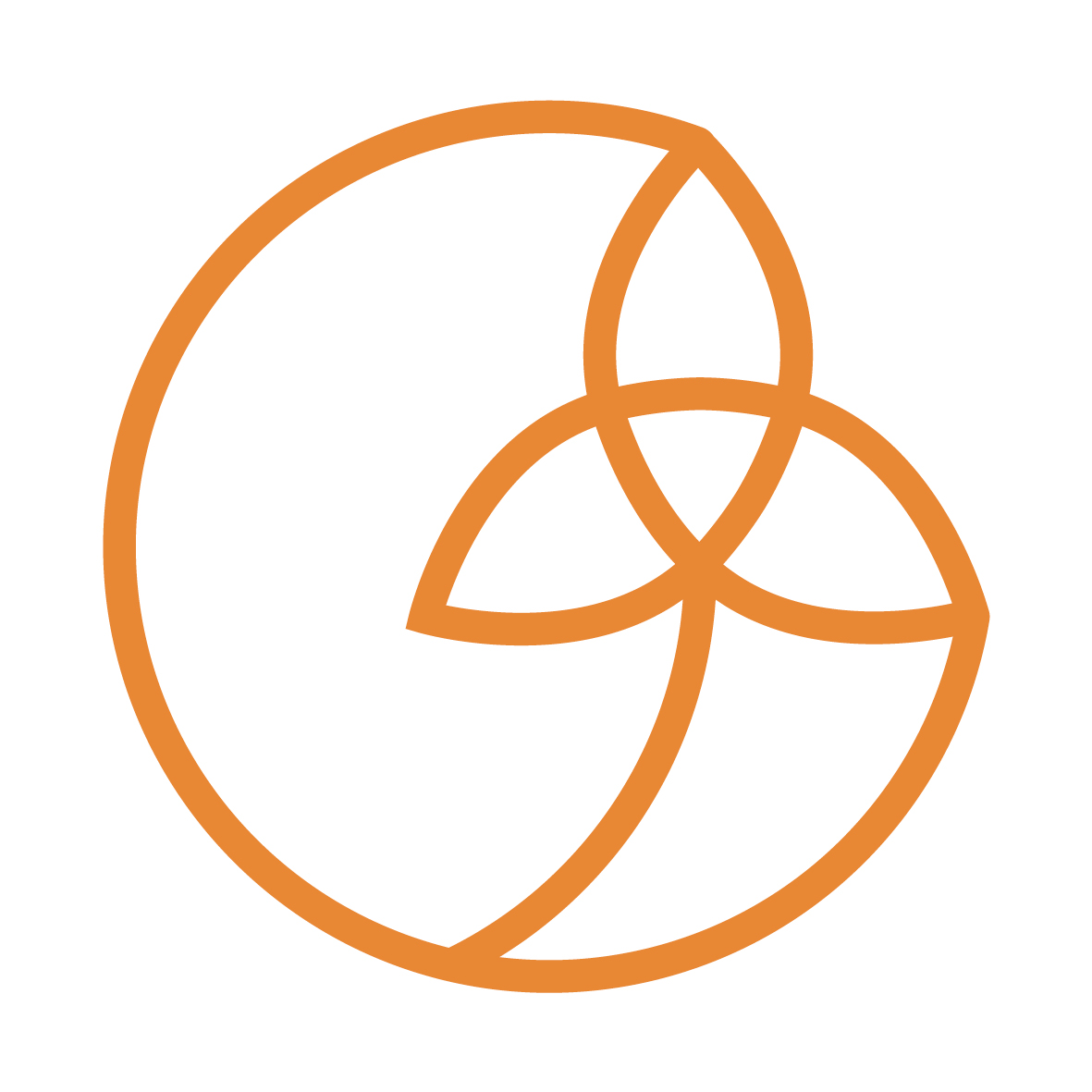 OPENING WORSHIP
Come with all your doubts
for it’s time to believe:
peace be with you,
peace be with you.
Let the breath of God now fill me;
wholeness, fullness, life within me.
Full forgiveness given freely,
I receive as Jesus sends me.
WAY OF DISCIPLESHIP: 
BECOMING LIKE CHRIST
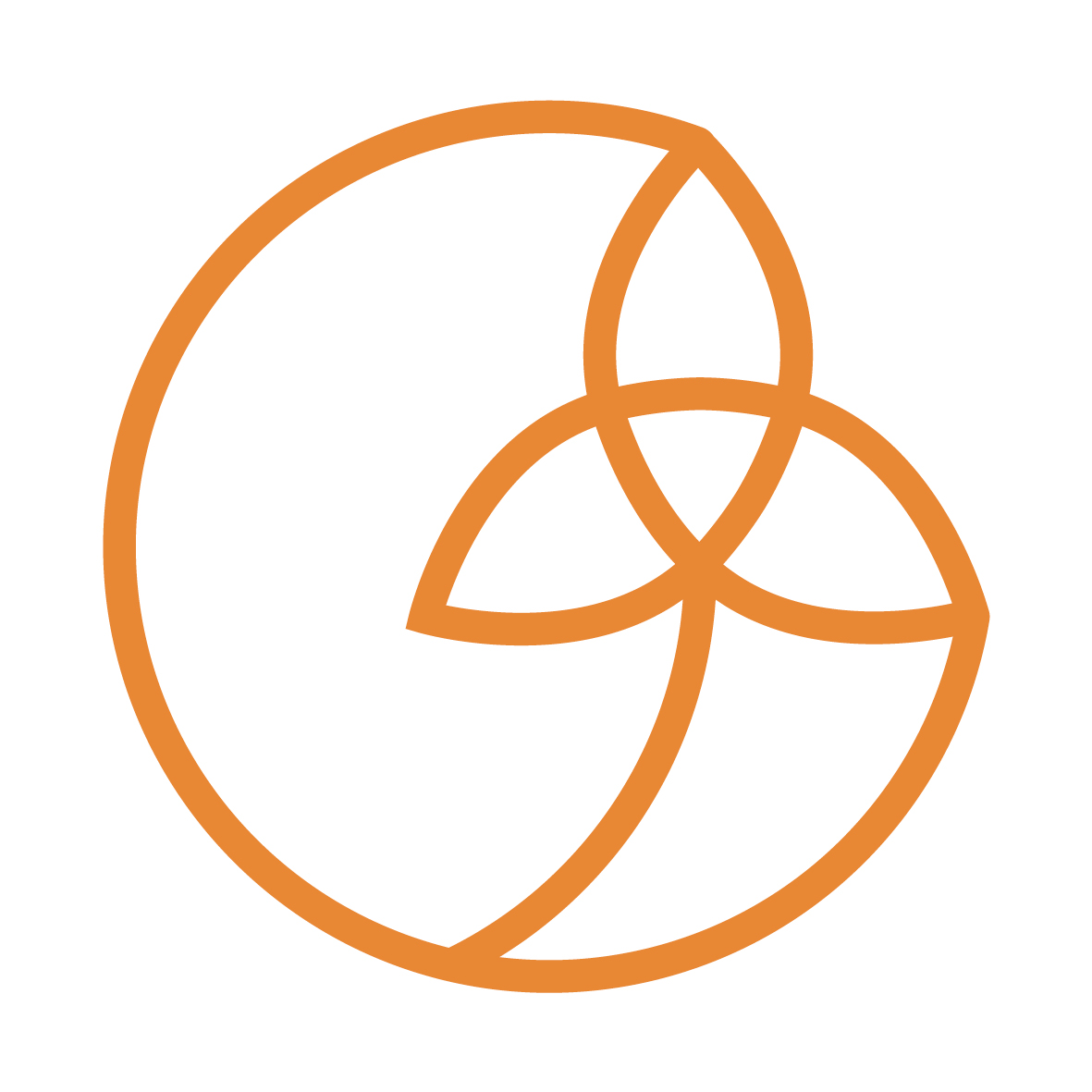 AIMS OF THIS SESSION (5)
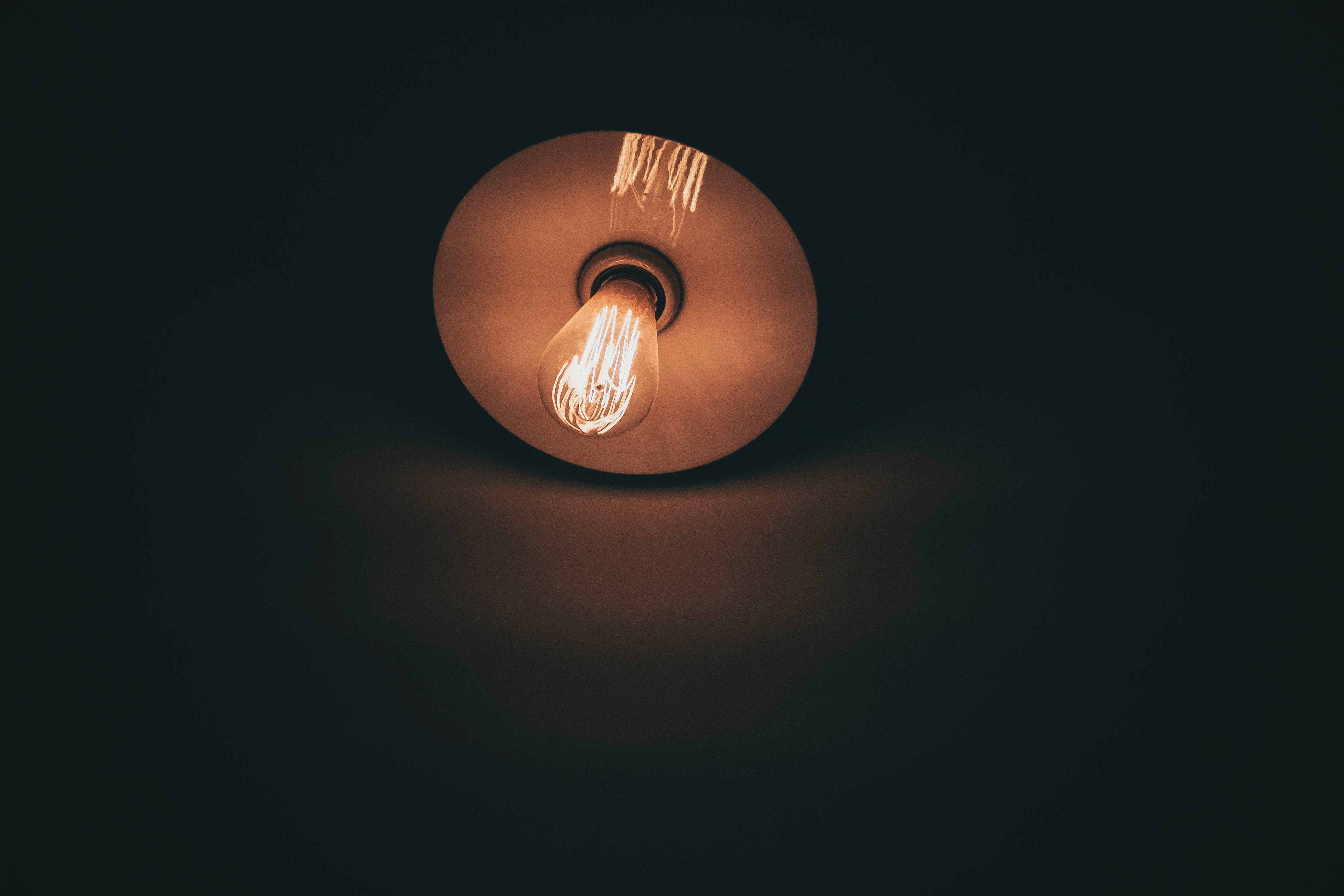 To understand the reasons Christians still struggle in life.
To understand the significance of, and evidence for, Jesus' resurrection.
To understand the nature of Christian hope beyond death.
To approach my own mortality in the light of hope in my lived experience.
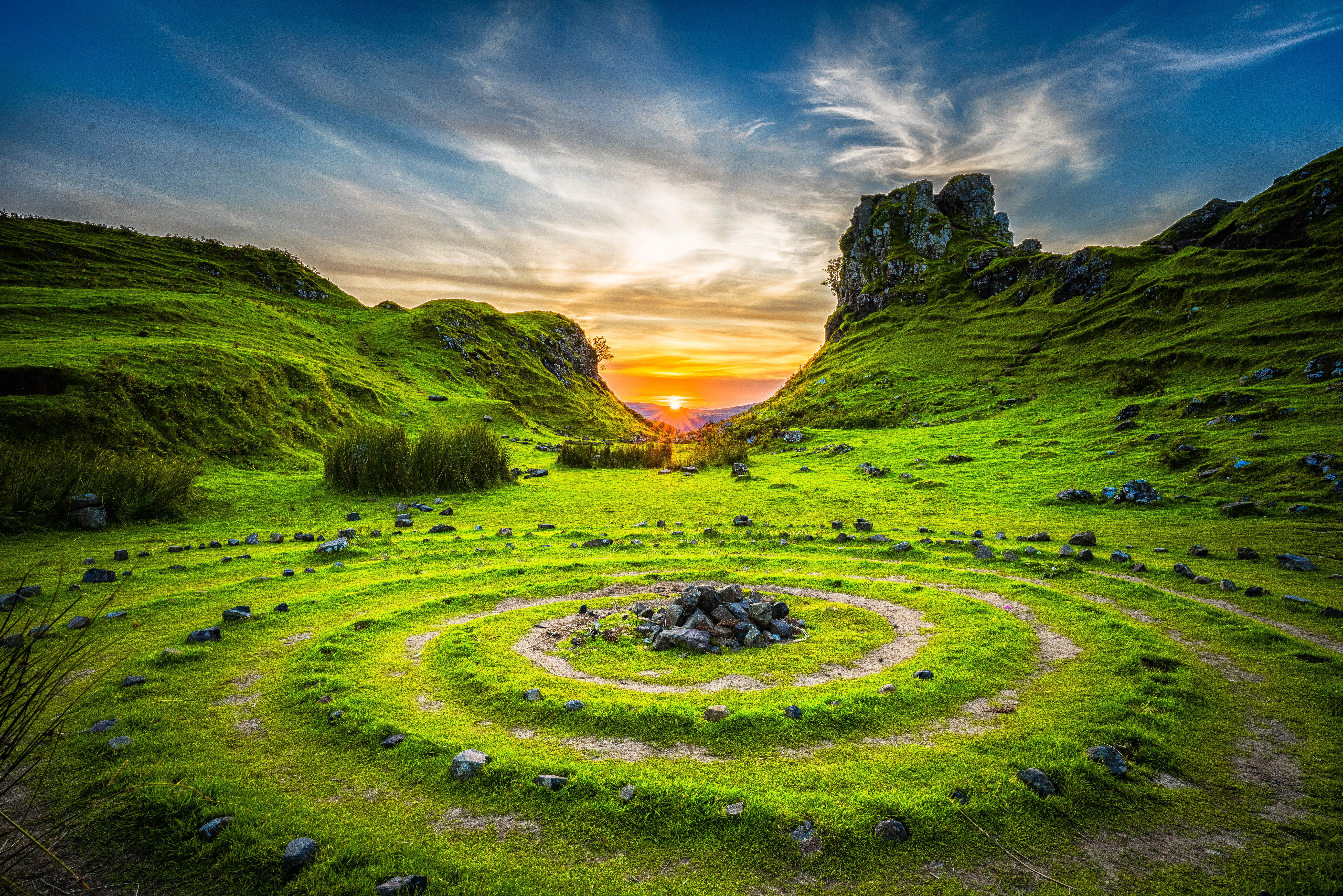 WAY OF DISCIPLESHIP: 
BECOMING LIKE CHRIST
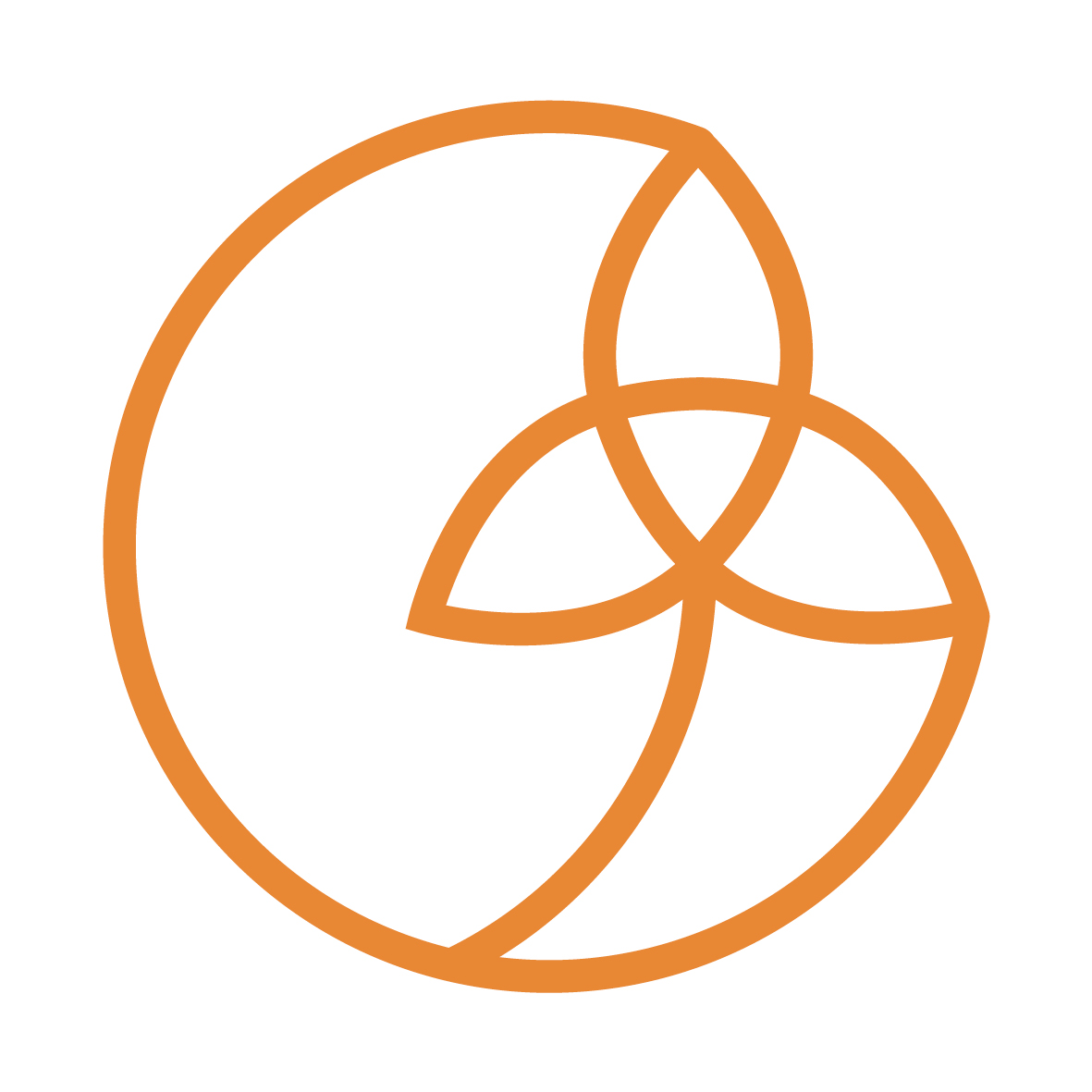 DISCOVERY BIBLE STUDY PASSAGE
John 11

17 On his arrival, Jesus found that Lazarus had already been in the tomb for four days. 18 Now Bethany was less than two miles from Jerusalem, 19 and many Jews had come to Martha and Mary to comfort them in the loss of their brother. 20 When Martha heard that Jesus was coming, she went out to meet him, but Mary stayed at home.  21 “Lord,” Martha said to Jesus, “if you had been here, my brother would not have died. 22 But I know that even now God will give you whatever you ask.”
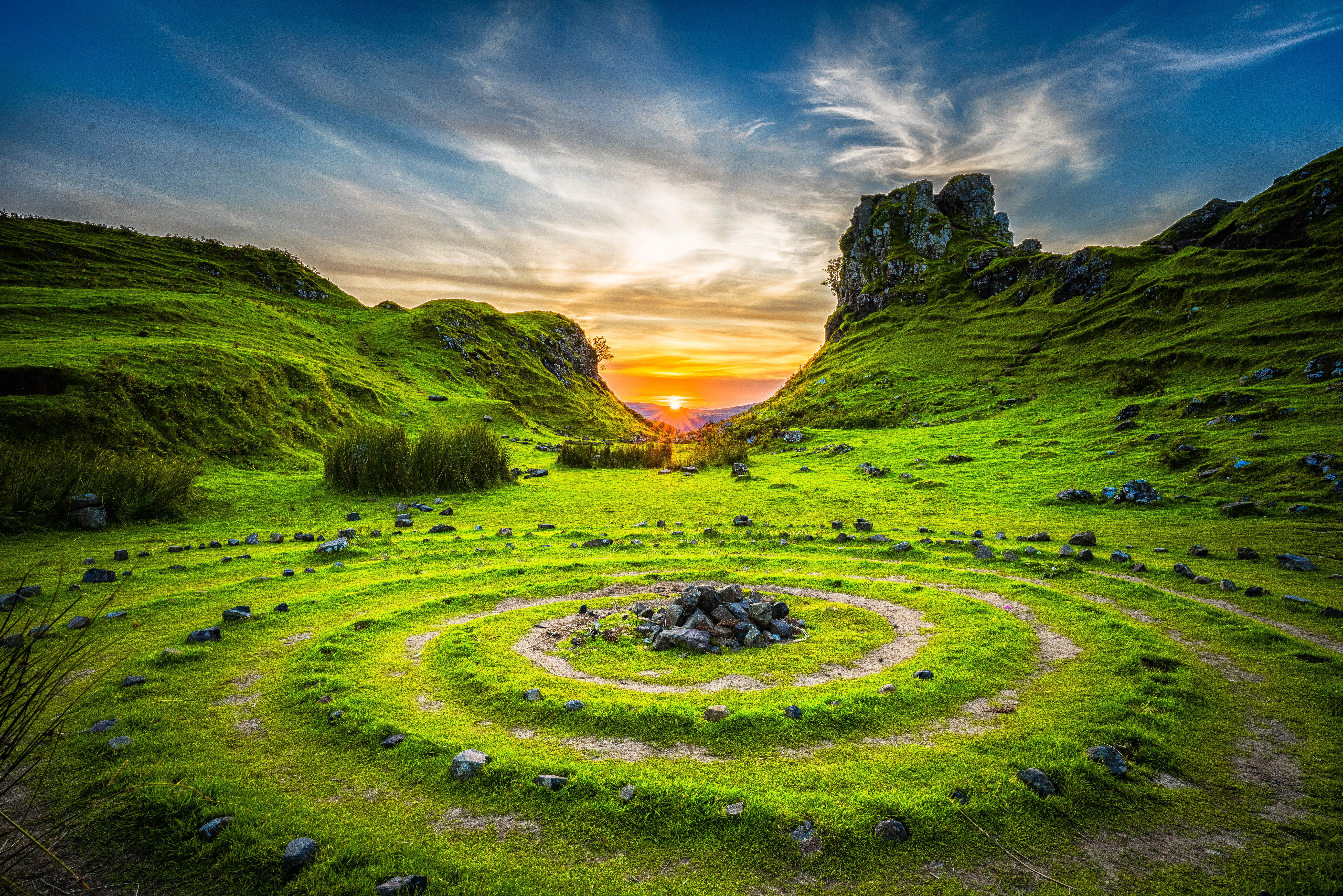 WAY OF DISCIPLESHIP: 
BECOMING LIKE CHRIST
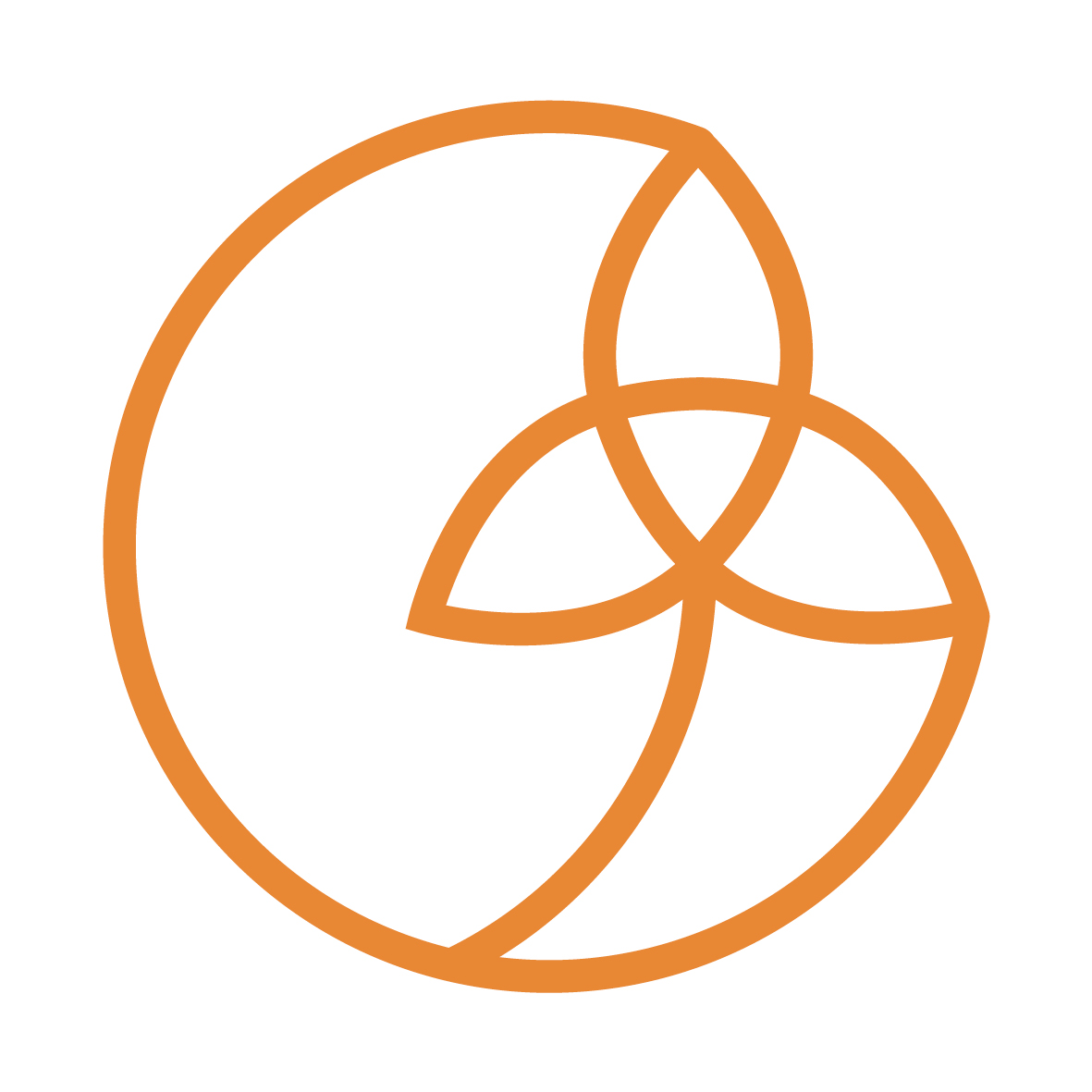 DISCOVERY BIBLE STUDY PASSAGE
John 11

23 Jesus said to her, “Your brother will rise again.” 24 Martha answered, “I know he will rise again in the resurrection at the last day.”  25 Jesus said to her, “I am the resurrection and the life. The one who believes in me will live, even though they die; 26 and whoever lives by believing in me will never die. Do you believe this?”  27 “Yes, Lord,” she replied, “I believe that you are the Messiah, the Son of God, who is to come into the world.”
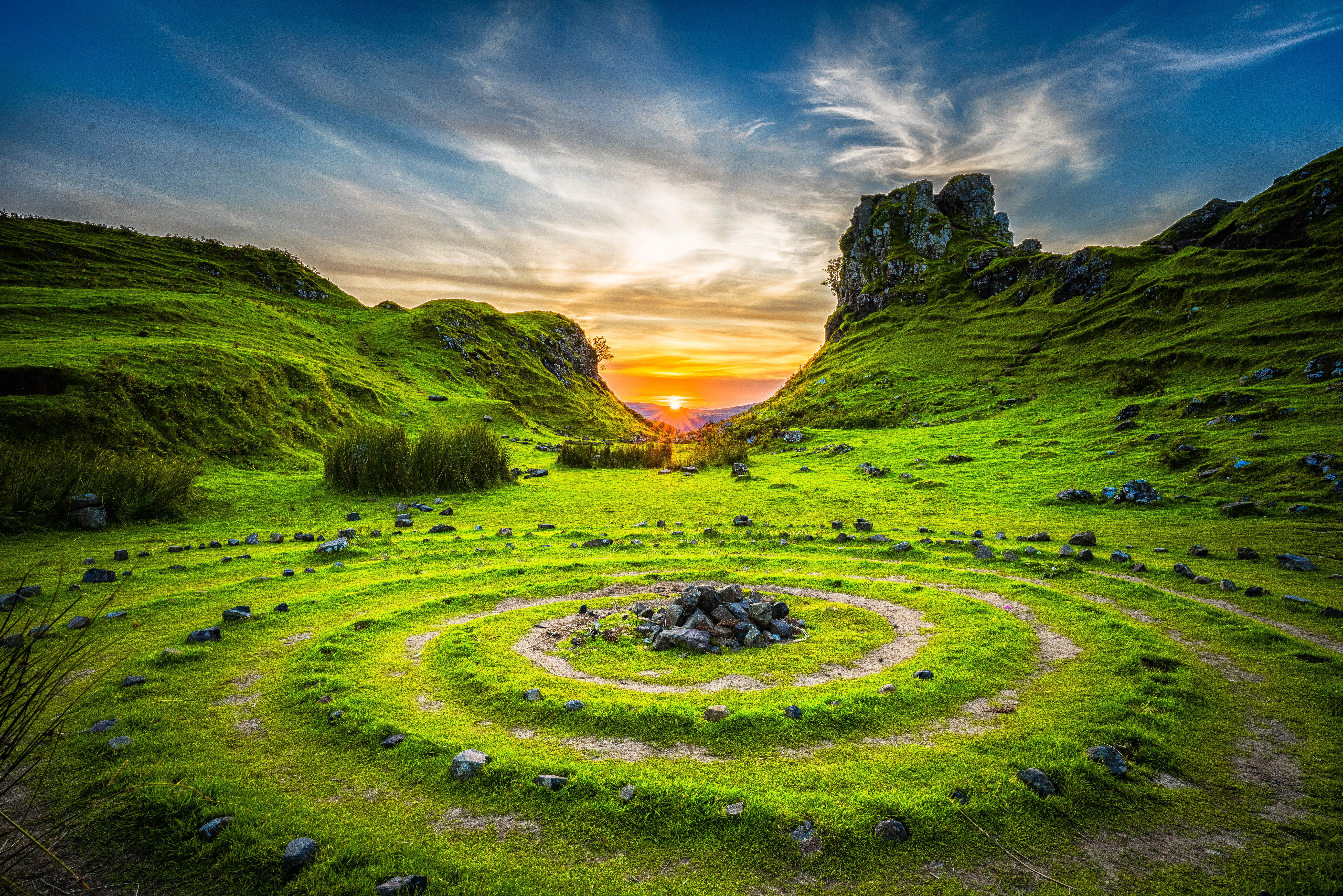 WAY OF DISCIPLESHIP: 
BECOMING LIKE CHRIST
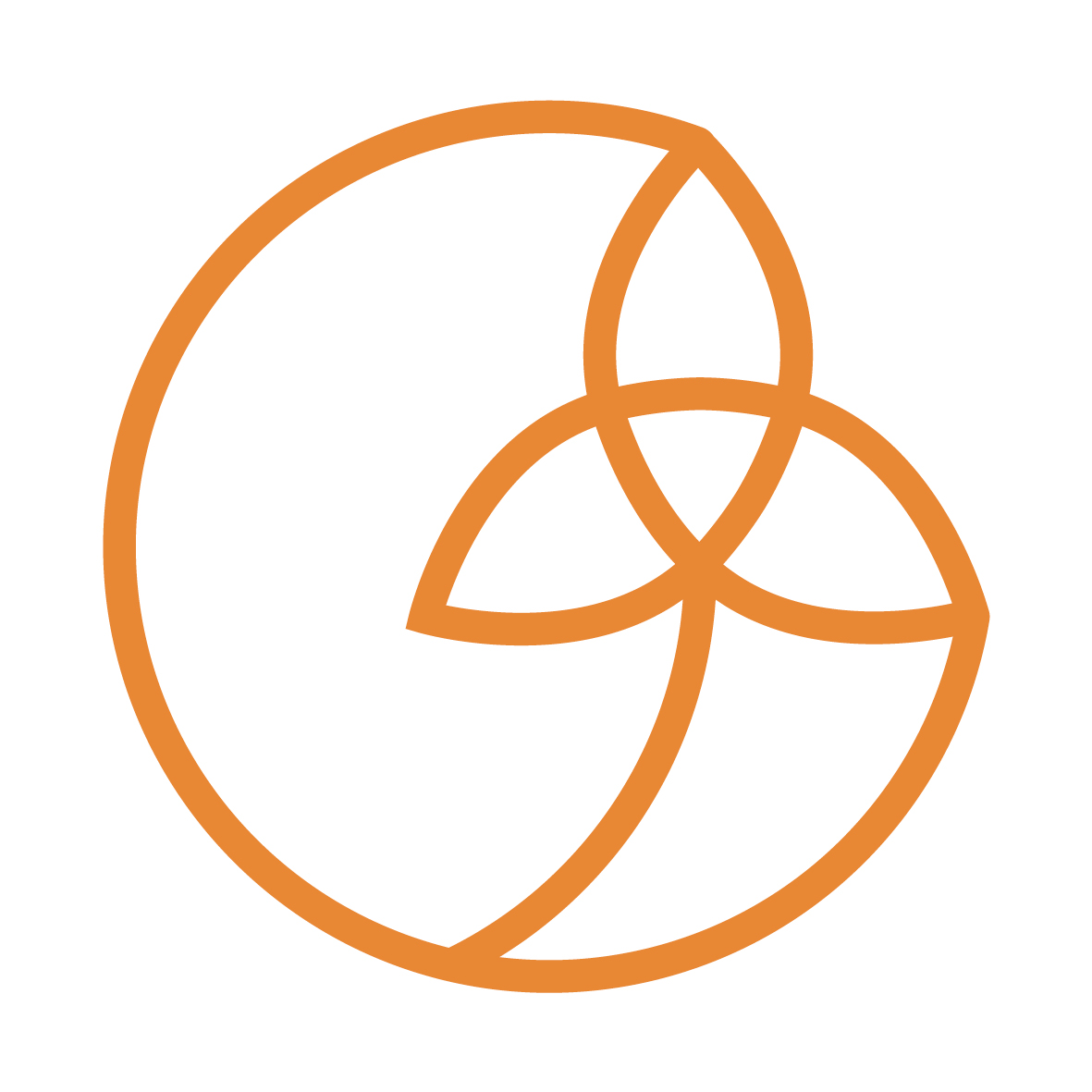 DISCOVERY BIBLE STUDY PASSAGE
John 11

28 After she had said this, she went back and called her sister Mary aside. “The Teacher is here,” she said, “and is asking for you.” 29 When Mary heard this, she got up quickly and went to him. 30 Now Jesus had not yet entered the village, but was still at the place where Martha had met him. 31 When the Jews who had been with Mary in the house, comforting her, noticed how quickly she got up and went out, they followed her, supposing she was going to the tomb to mourn there.
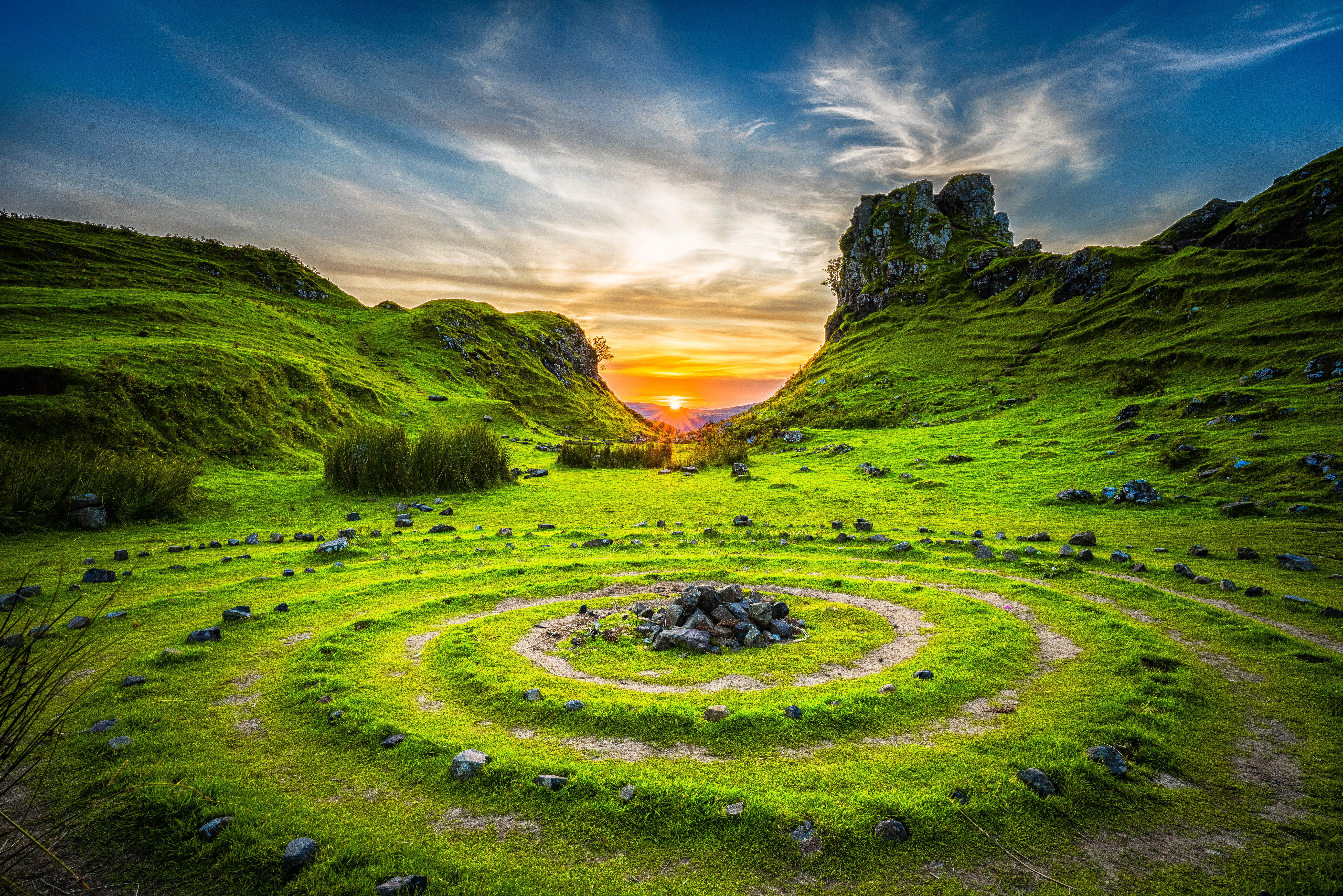 WAY OF DISCIPLESHIP: 
BECOMING LIKE CHRIST
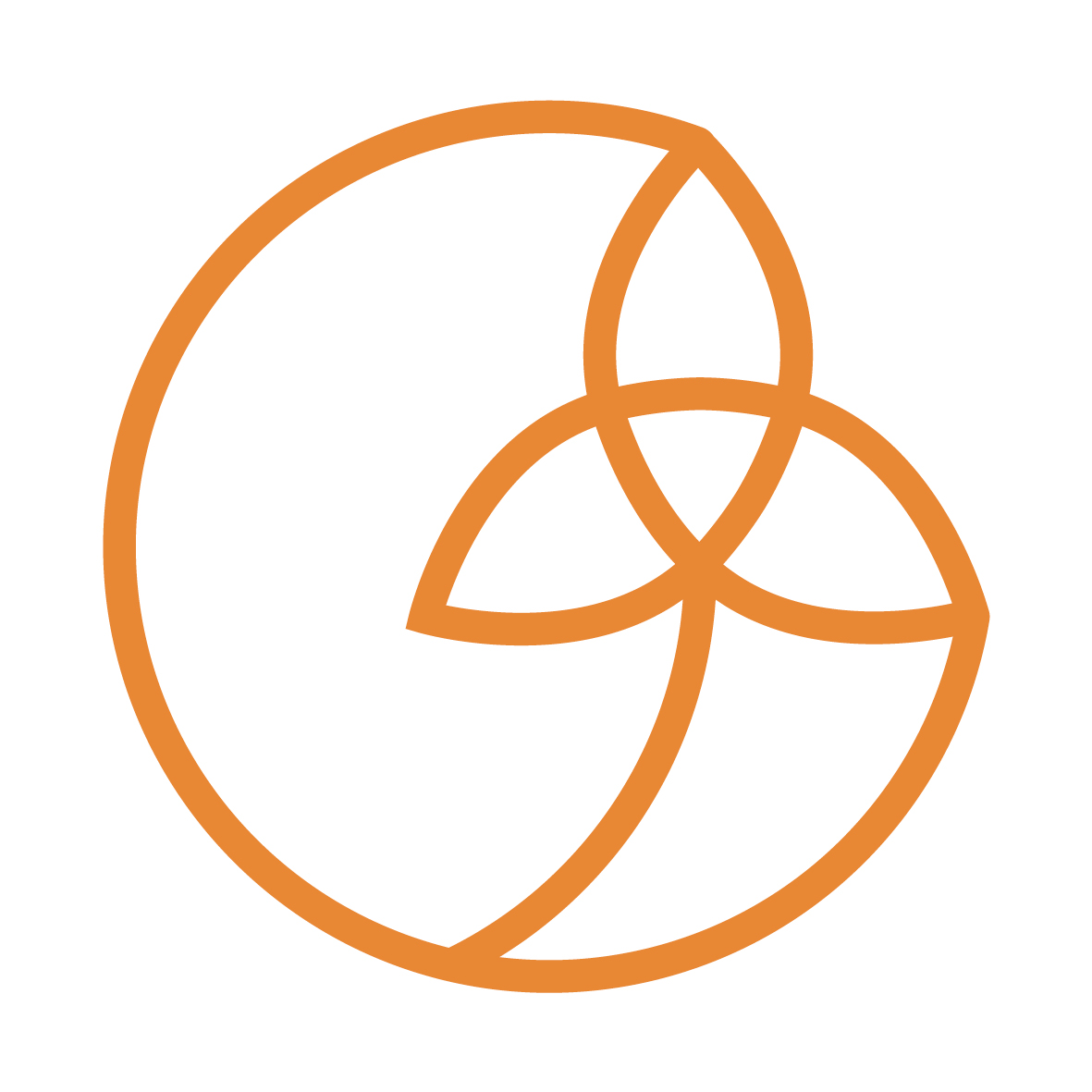 DISCOVERY BIBLE STUDY PASSAGE
John 11

32 When Mary reached the place where Jesus was and saw him, she fell at his feet and said, “Lord, if you had been here, my brother would not have died.”  33 When Jesus saw her weeping, and the Jews who had come along with her also weeping, he was deeply moved in spirit and troubled. 34 “Where have you laid him?” he asked.  “Come and see, Lord,” they replied.

35 Jesus wept.  36 Then the Jews said, “See how he loved him!”  37 But some of them said, “Could not he who opened the eyes of the blind man have kept this man from dying?”
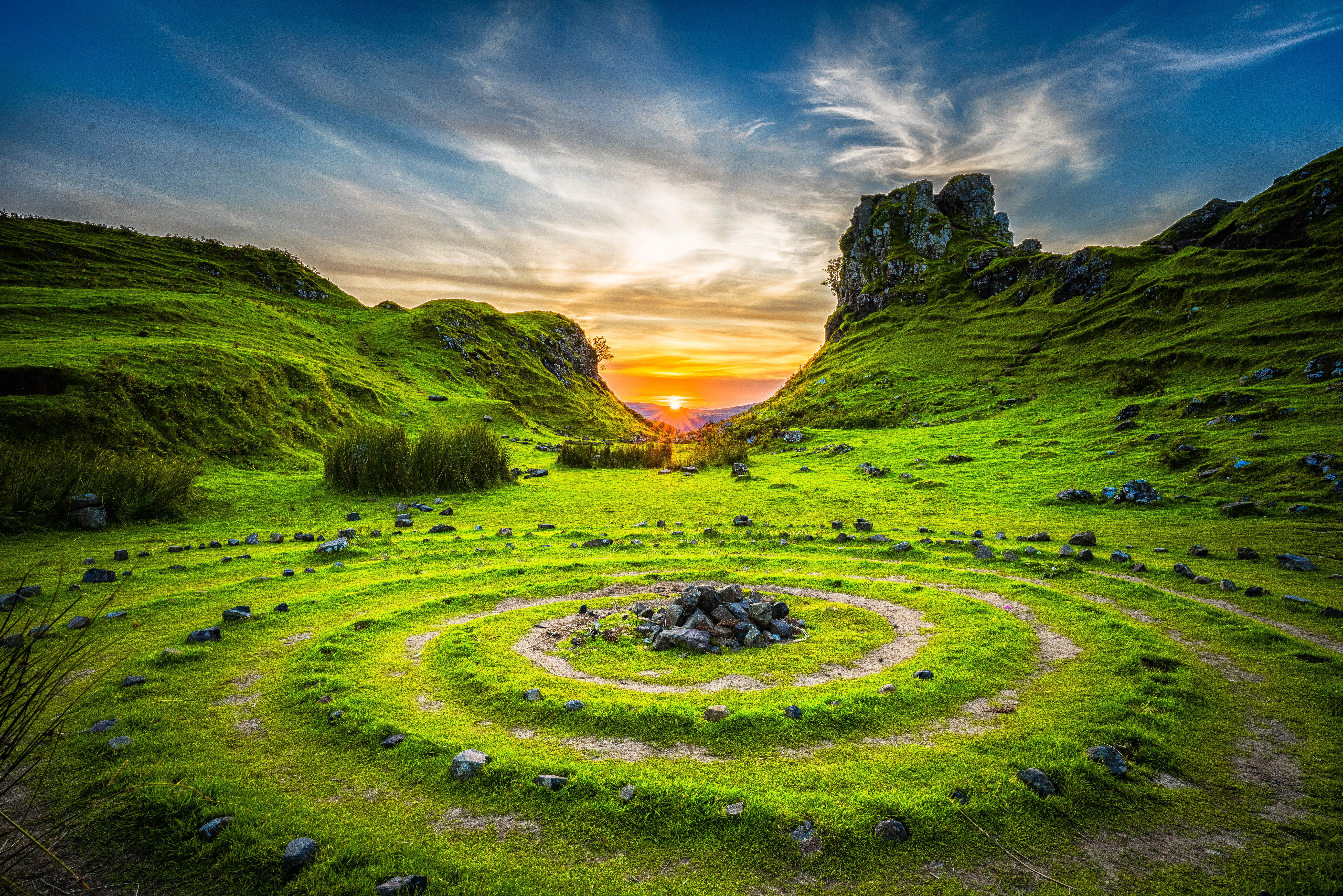 WAY OF DISCIPLESHIP: 
BECOMING LIKE CHRIST
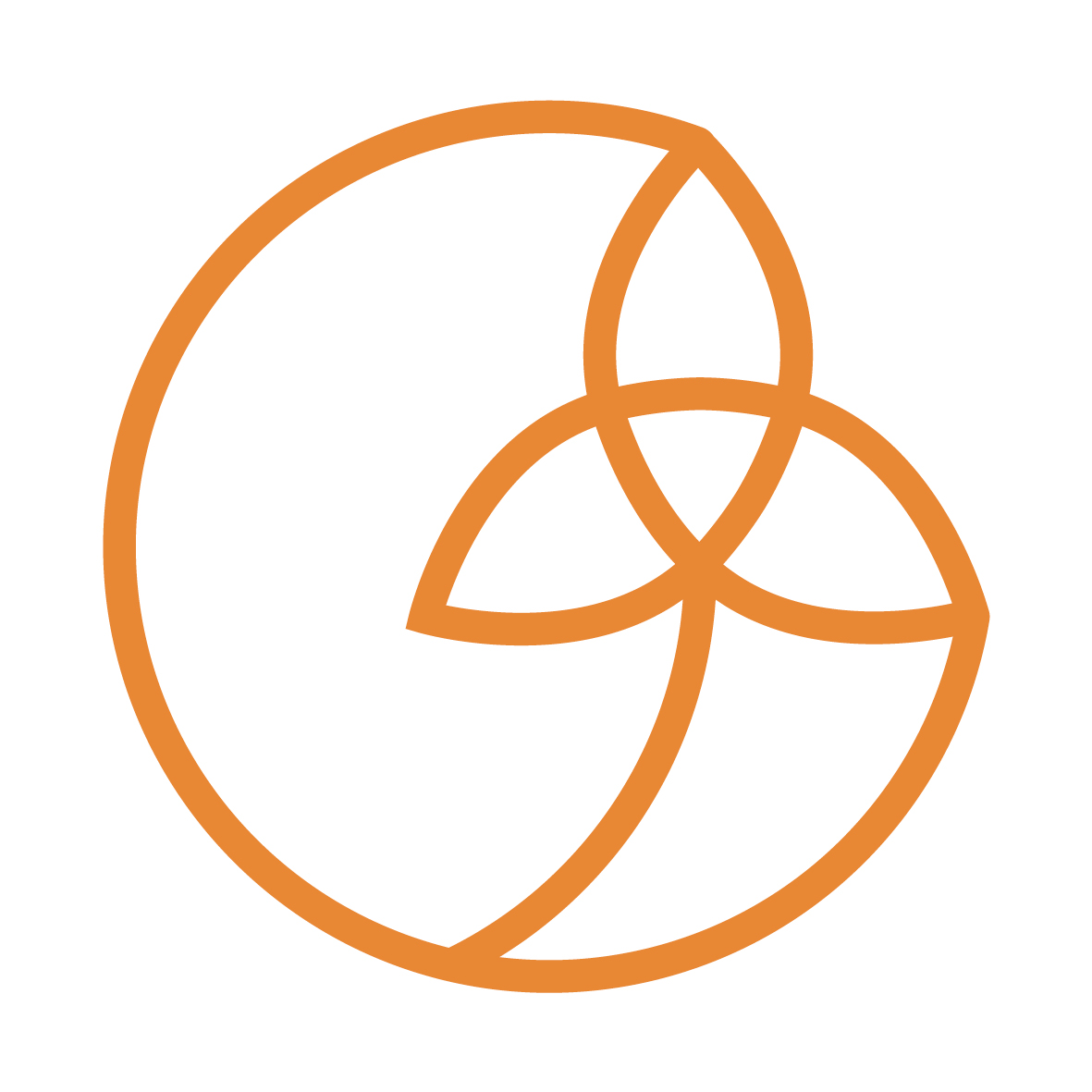 DISCOVERY BIBLE STUDY PASSAGE
John 11

38 Jesus, once more deeply moved, came to the tomb. It was a cave with a stone laid across the entrance. 39 “Take away the stone,” he said.  “But, Lord,” said Martha, the sister of the dead man, “by this time there is a bad odour, for he has been there four days.”  40 Then Jesus said, “Did I not tell you that if you believe, you will see the glory of God?”
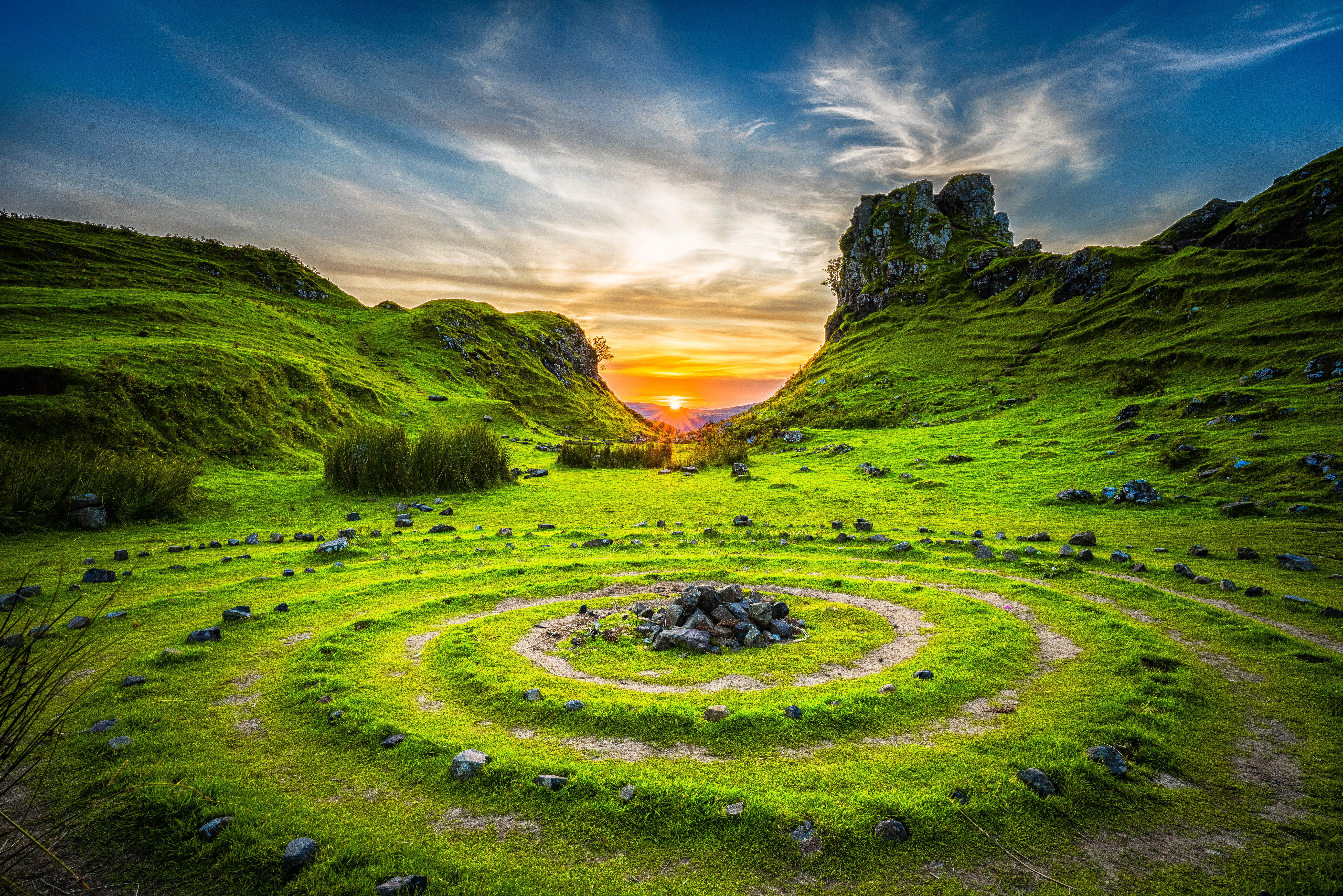 WAY OF DISCIPLESHIP: 
BECOMING LIKE CHRIST
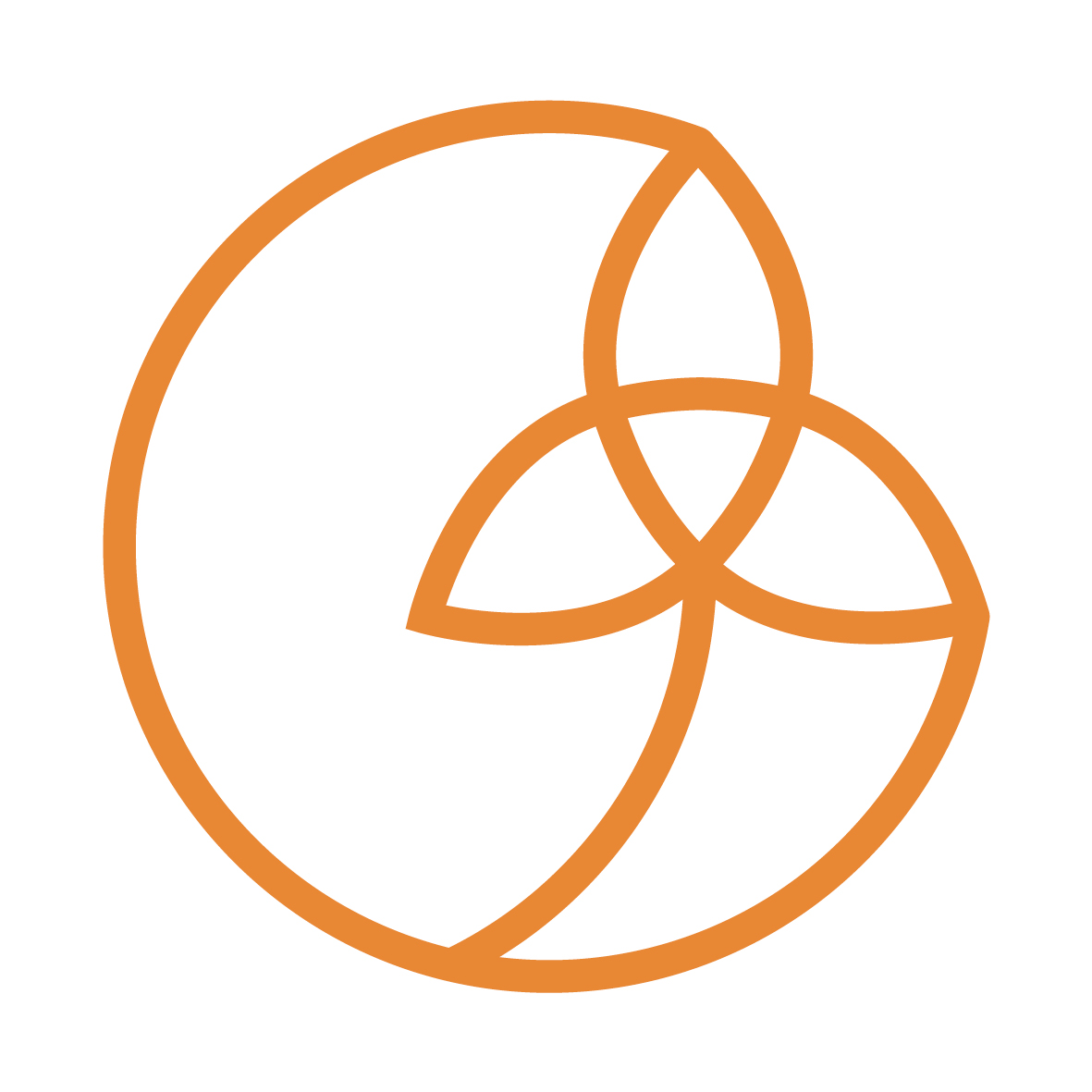 DISCOVERY BIBLE STUDY PASSAGE
John 11

41 So they took away the stone. Then Jesus looked up and said, “Father, I thank you that you have heard me. 42 I knew that you always hear me, but I said this for the benefit of the people standing here, that they may believe that you sent me.”  43 When he had said this, Jesus called in a loud voice, “Lazarus, come out!” 44 The dead man came out, his hands and feet wrapped with strips of linen, and a cloth around his face.  Jesus said to them, “Take off the grave clothes and let him go.”
WAY OF DISCIPLESHIP: 
BECOMING LIKE CHRIST
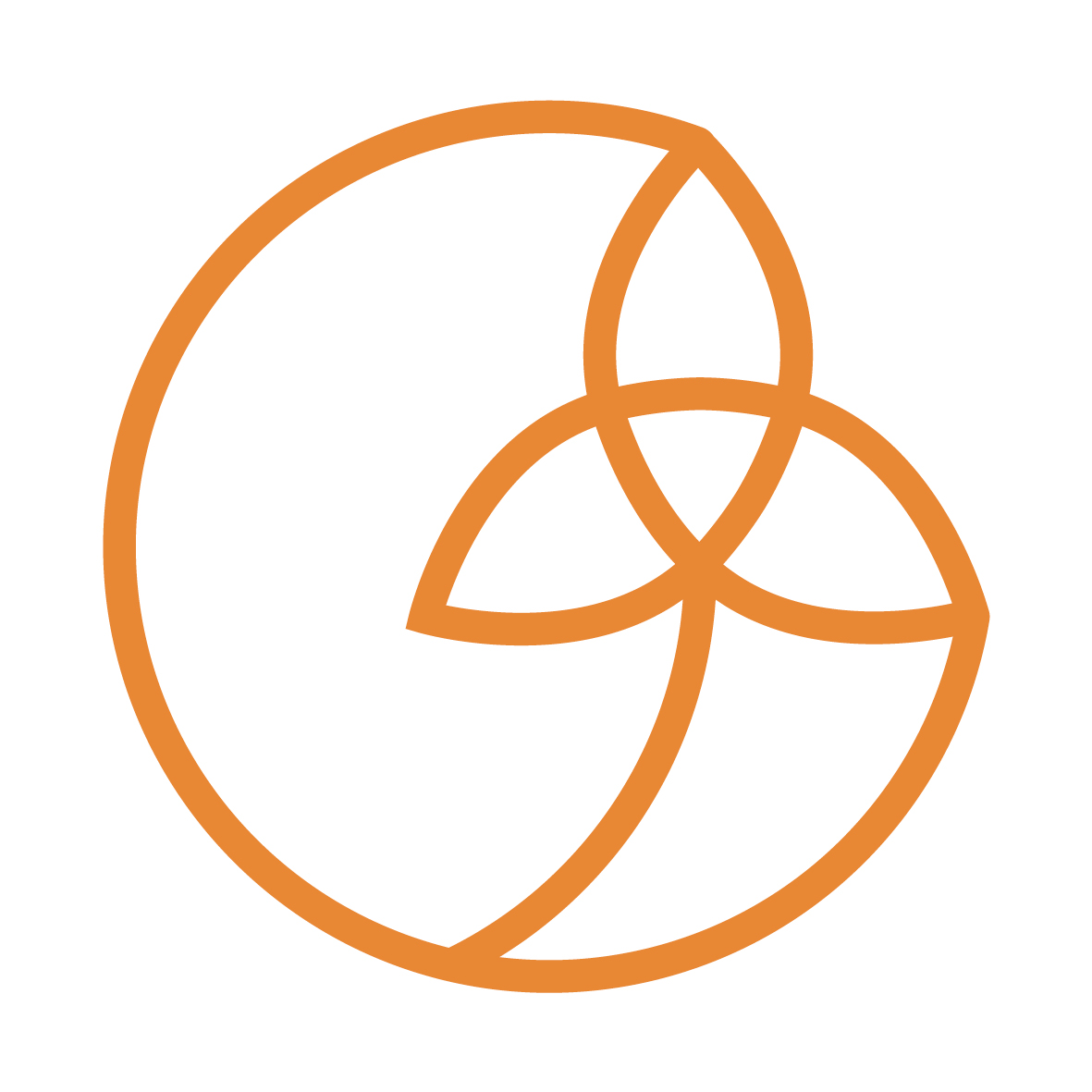 DISCOVERY BIBLE STUDY QUESTIONS
What do we learn about God?
What do we learn about humanity?
What does this passage say about obedience?
In the light of what we now know about this passage, what is God calling you to do? (I will……..)
Who might you share this story with this week?
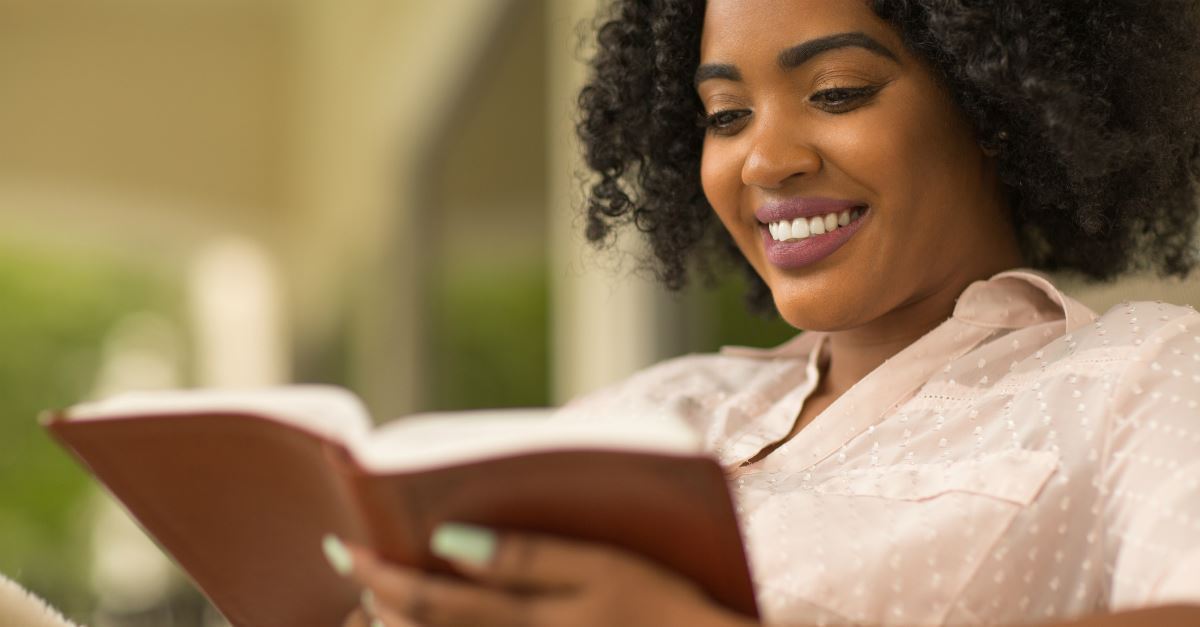 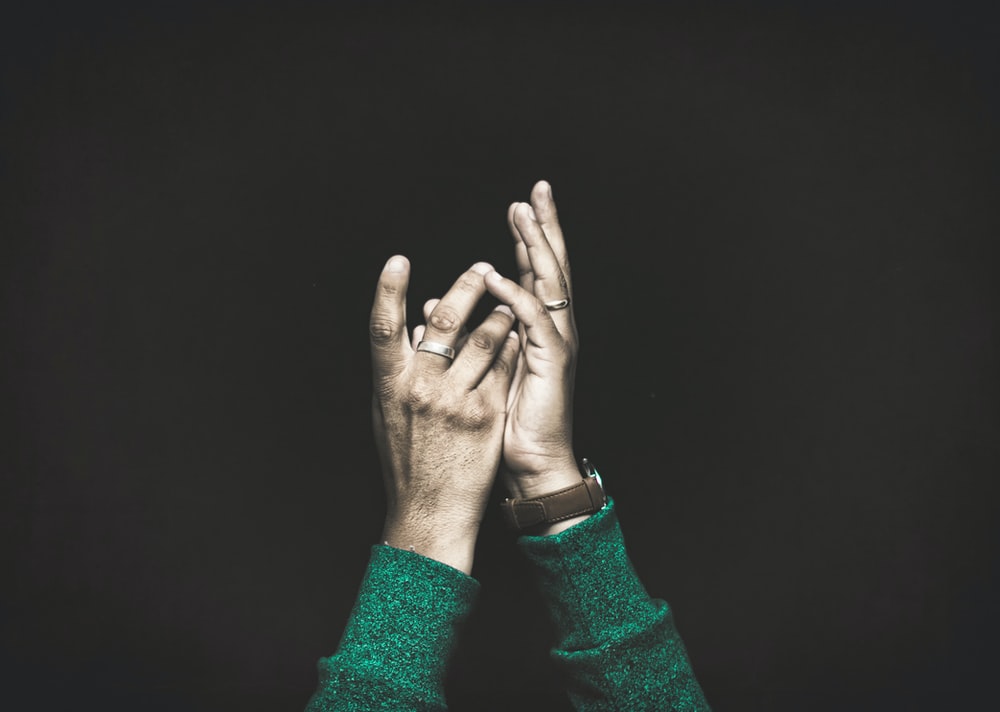 WAY OF DISCIPLESHIP: 
BECOMING LIKE CHRIST
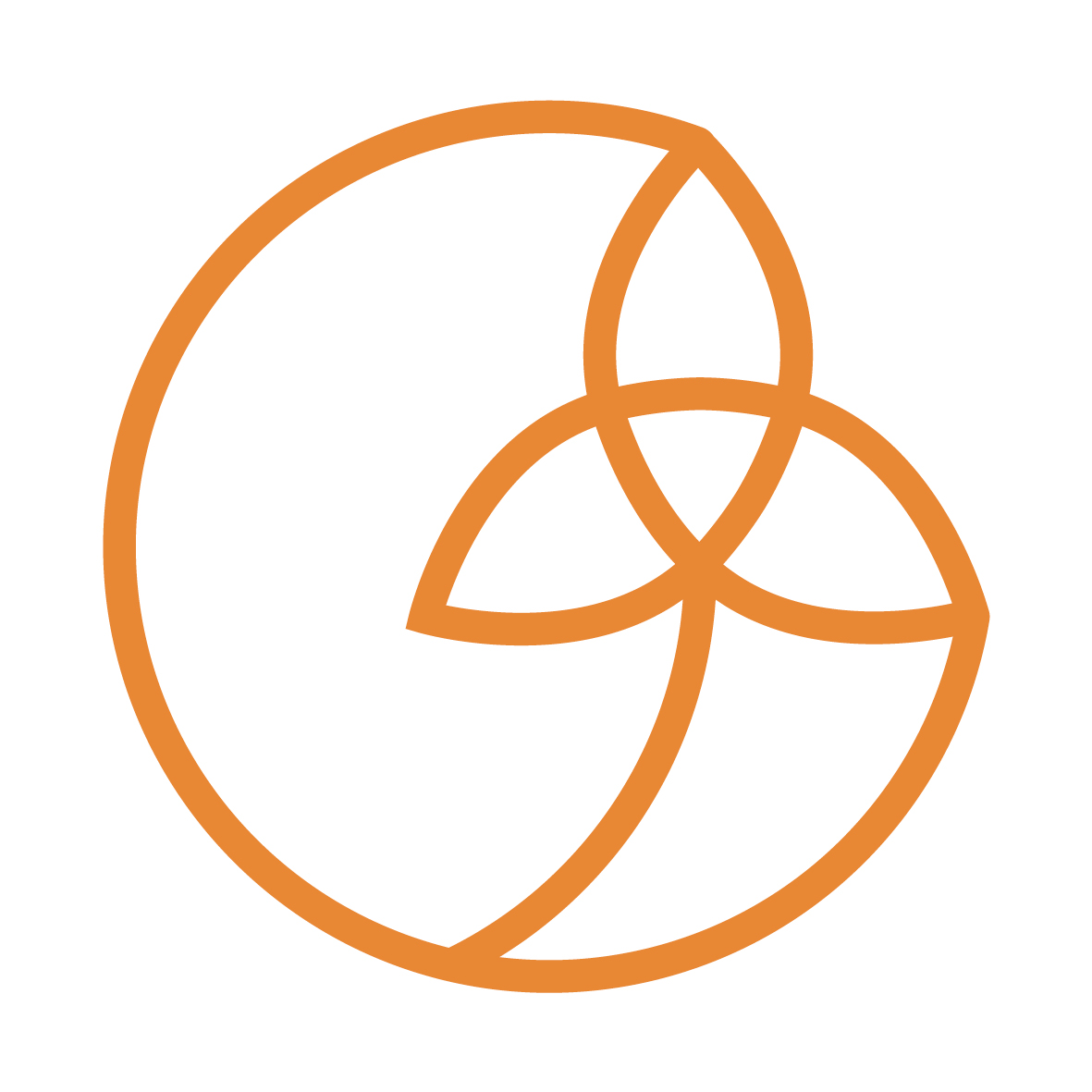 CLOSING PRAYER
2 Corinthians 4: 16-18:  

16 Therefore we do not lose heart. Though outwardly we are wasting away, yet inwardly we are being renewed day by day. 17 For our light and momentary troubles are achieving for us an eternal glory that far outweighs them all. 18 So we fix our eyes not on what is seen, but on what is unseen, since what is seen is temporary, but what is unseen is eternal.
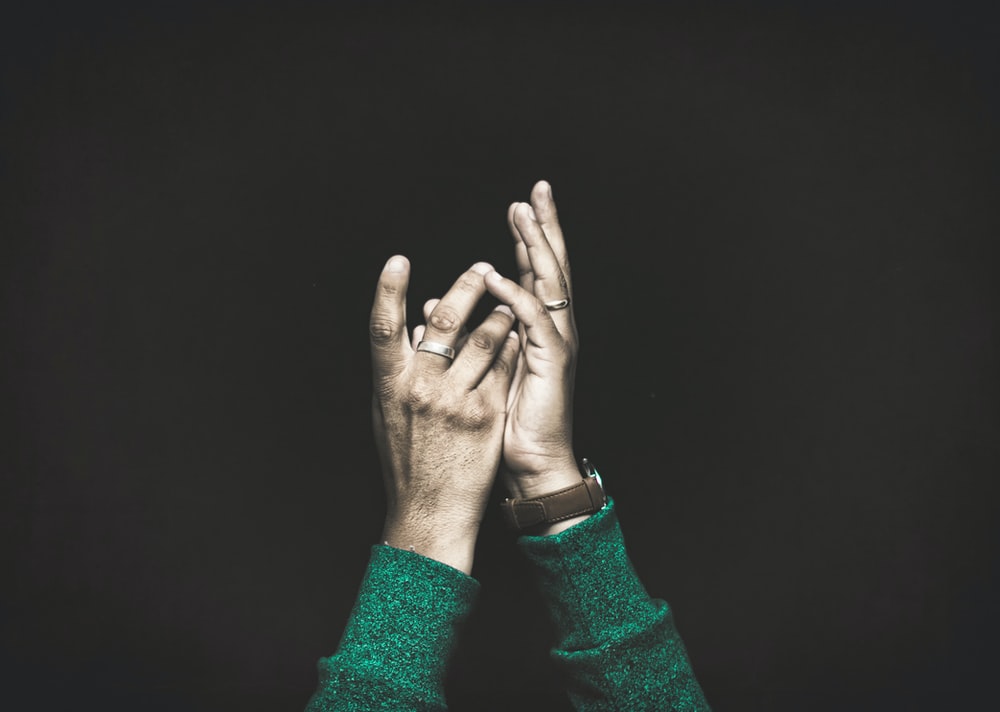 WAY OF DISCIPLESHIP: 
BECOMING LIKE CHRIST
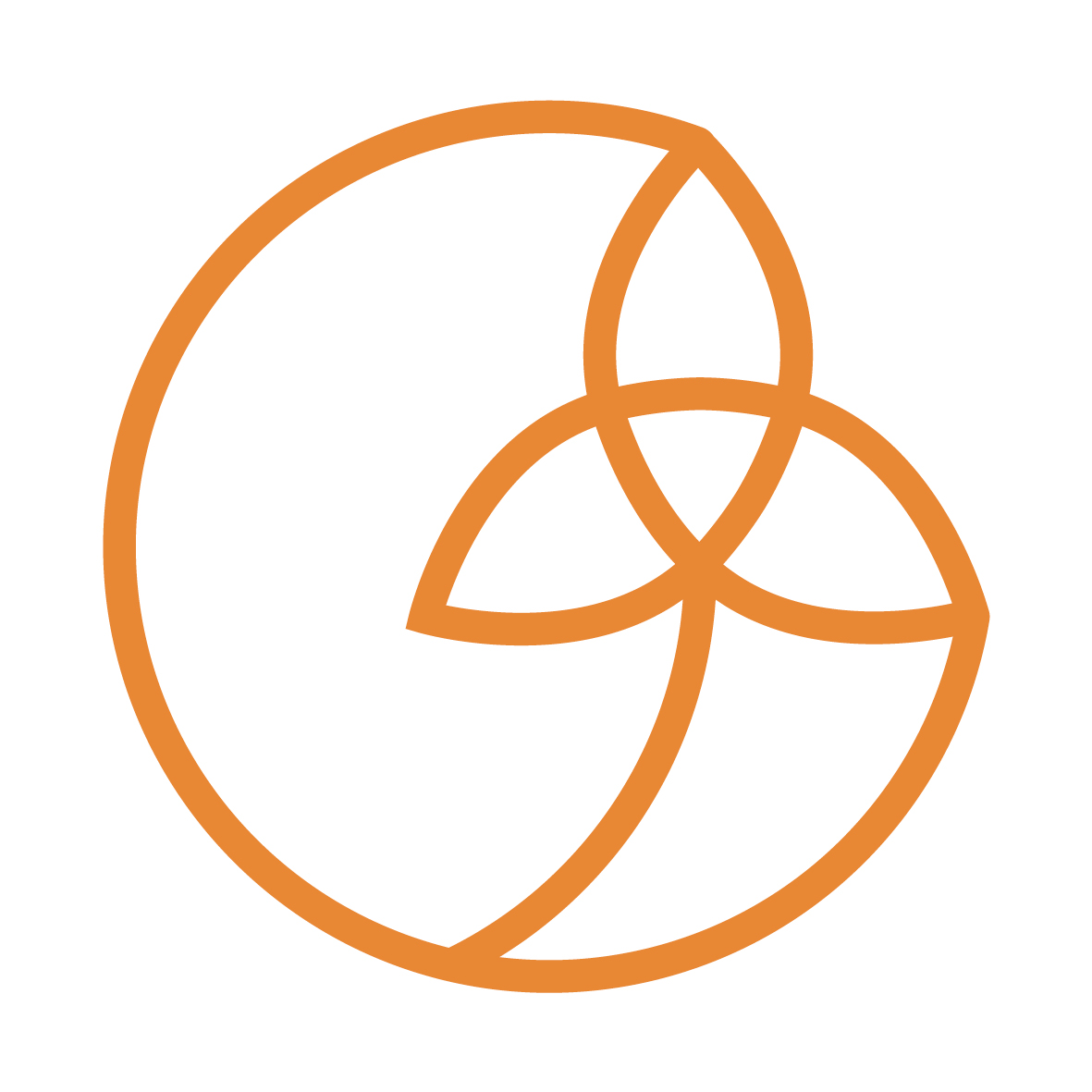 CLOSING PRAYER
Prayer from “Hearts on fire- praying with Jesuits”.
 
Jesus Christ, may your death be my life 
and in your dying may I learn how to live. 
May your struggles be my rest,
your human weakness be my courage, 
your embarrassment my honour, 
your passion my delight, 
your sadness my joy, 
in your humiliation may I be exalted. 
In a word, may I find all my blessings in your trials. 
Amen. 

.